SUSTAV ZA PRIDRŽAVANJE LIJEKOVA
Bernard Bačani, Nika Medić Nikola Pehnec, Tin Petric
FER, Ambijentalna inteligencija i podržano življenje
IDEJA
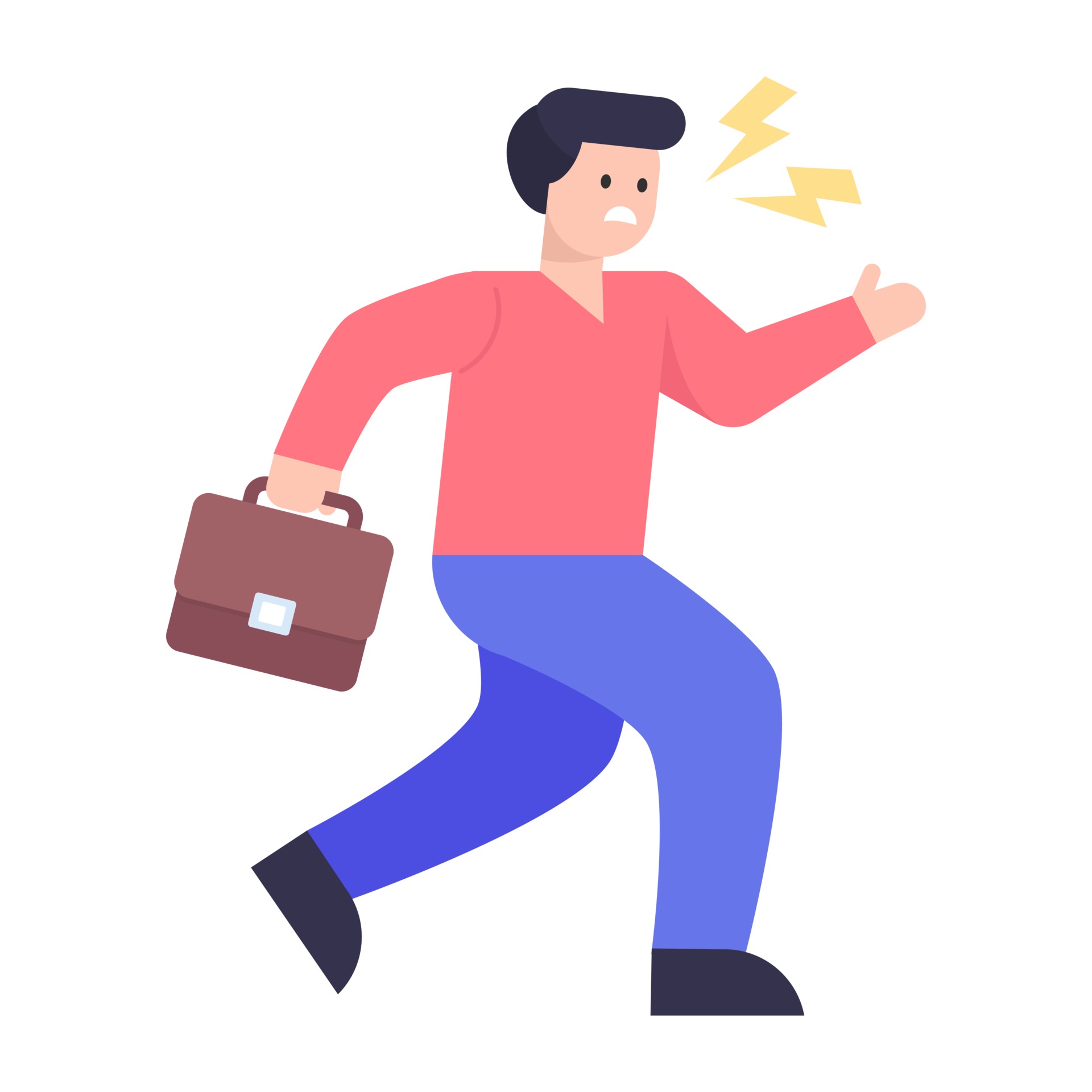 Sve ubrzaniji način života
Tendencija zaboravljanja svakodnevnih sitnica
Aplikacija koja bi omogućila: 
Pacijentima da imaju jednu brigu manje
Doktorima da imaju veću kontrolu nad pacijentom
Odgovornim osobama da vode računa o pacijentima,ukoliko oni to sami ne mogu
FER, Ambijentalna inteligencija i podržano življenje
POTREBE KORISNIKA - Pacijent
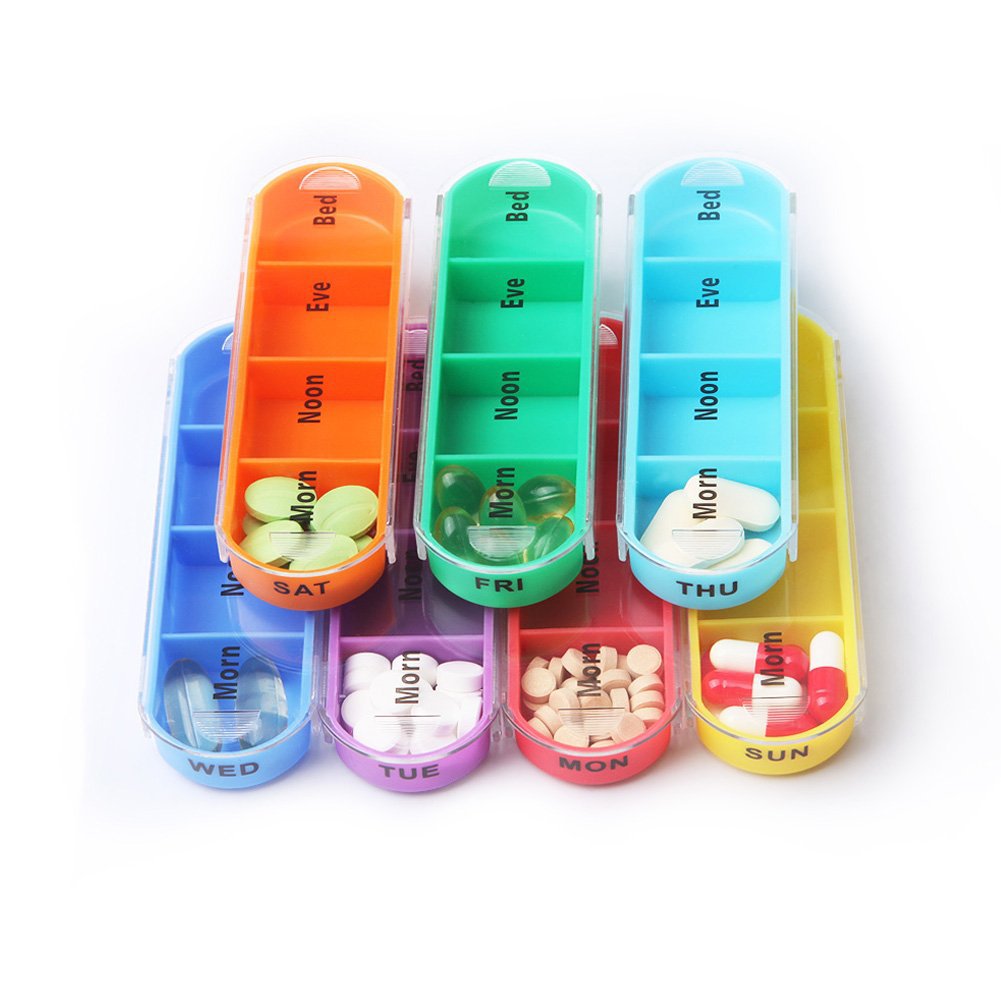 Praćenje rasporeda konzumacije lijekova –uglavnom seradi o nekoliko lijekova koji se moraju konzumirati u različitimkoličinama i terminima
Mijenjanje rasporeda i vrste lijekova
Upozorenje u slučaju da se lijekovi ne uzmu na na vrijeme
Mogućnost automatskog obavještavanja doktora u slučaju nestanka lijekova – inače se je potrebno kontaktirati doktora svaki put kada lijekova ponestane, a pacijenti točesto ne primijete na vrijeme
FER, Ambijentalna inteligencija i podržano življenje
POTREBE KORISNIKA - Doktor
Mogućnost praćenja konzumacije lijekova svojih pacijenata, osobito onih kojima je konzumacija određenih lijekova jako bitna, a doktor im ne može vjerovati na riječ (dementne osobe).
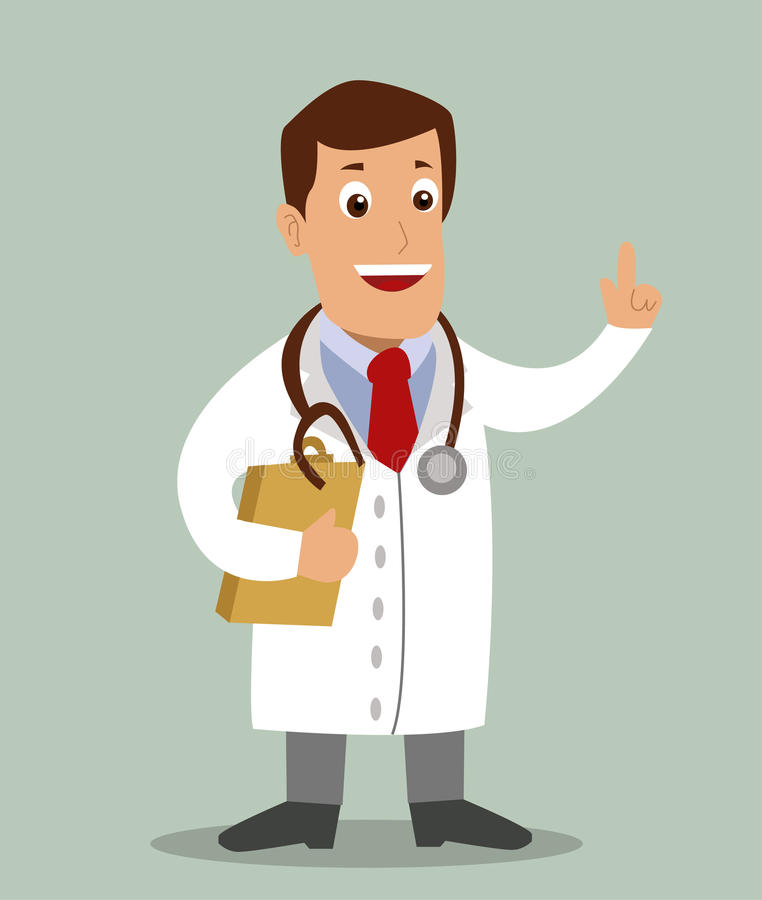 FER, Ambijentalna inteligencija i podržano življenje
POTREBE KORISNIKA – Odgovorna osoba
Uvid u konzumaciju lijekova svojih bližnjih,odnosno ljudi o kojima se brinu
U slučaju da pacijent ne reagira na poruke upozorenjao uzimanju lijeka odgovorna osoba biti će obavještena
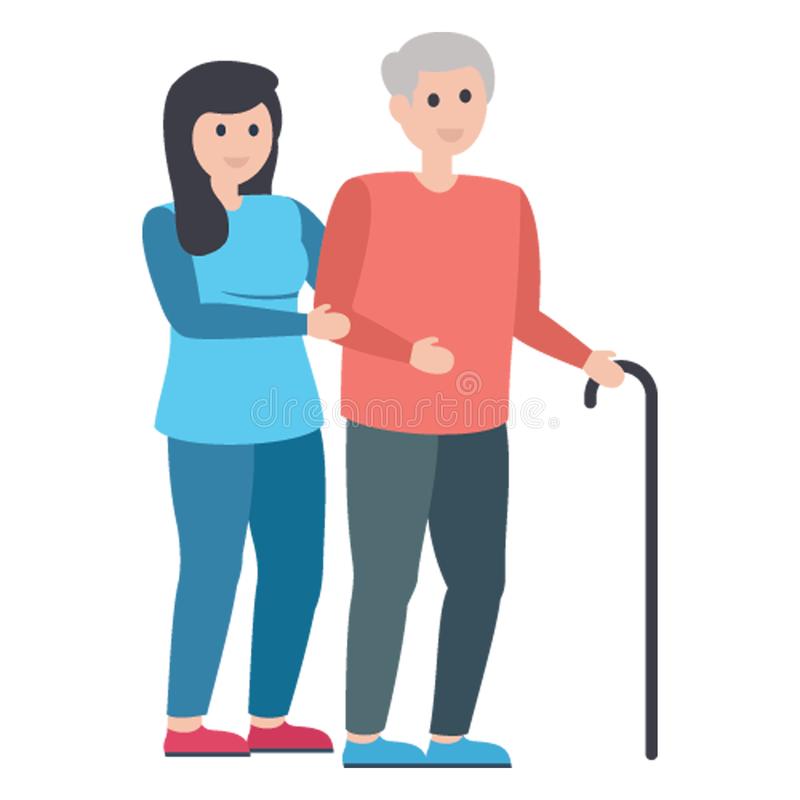 FER, Ambijentalna inteligencija i podržano življenje
ZAHTJEVI APLIKACIJE
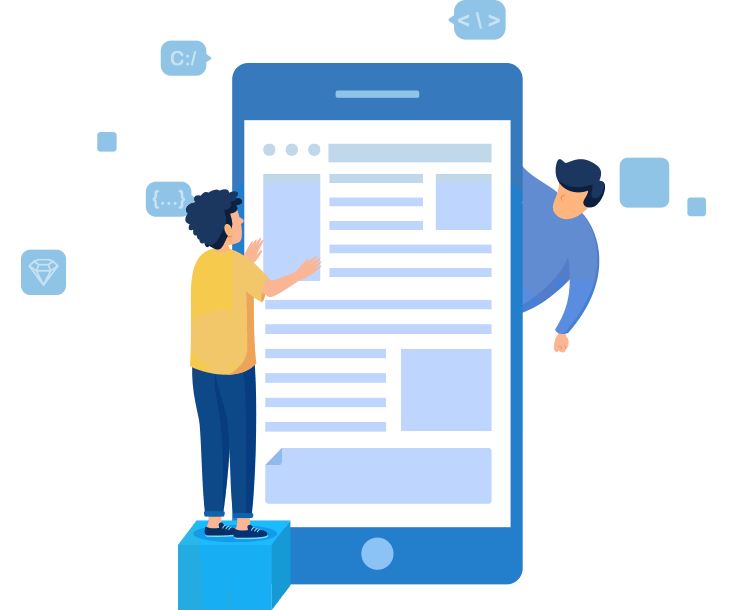 Jednostavno i intuitivno korisničko sučelje koje korisnicima ne zadaje više posla nego što gaveć imaju
Dovoljno jake i pravovremene poruke upozorenja
Jednostavno povezivanje pacijenata, doktora i odgovornih osoba
FER, Ambijentalna inteligencija i podržano življenje
OBLIKOVANJE SUSTAVA
FER, Ambijentalna inteligencija i podržano življenje